Semaine 1
Les défis de la semaine
Ecris en chiffres : 
Cent vingt mille quinze : 		

Soixante treize mille vingt cinq : 	 

Neuf cent soixante mille quatre : 
			

Six cent mille six cents :
a
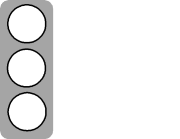 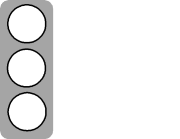 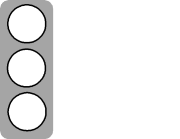 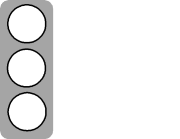 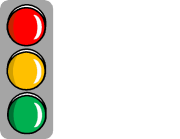 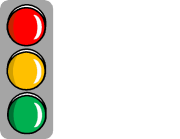 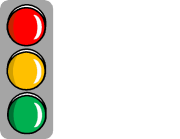 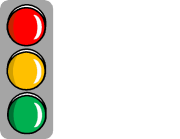